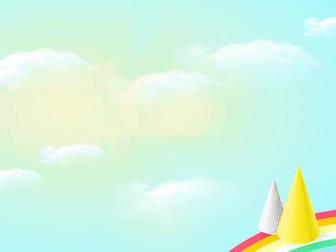 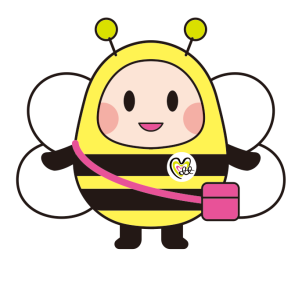 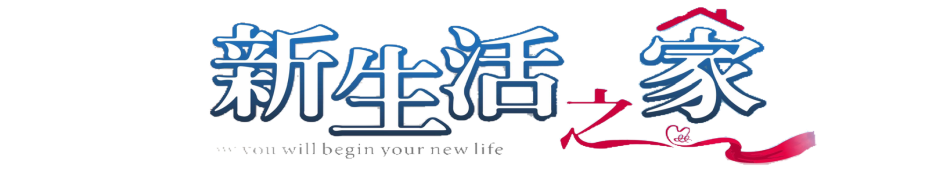 社團法人臺東縣弱勢者關懷協會
聯絡電話:089-359586
傳真電話:089-359587
電子信箱:taitung.dca@gmail.com
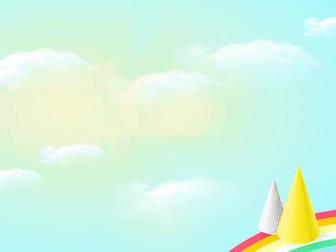 照顧
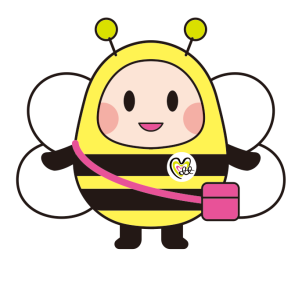 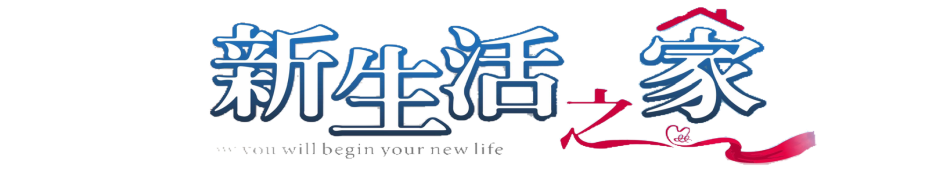 服務與輔導
關懷
協會簡介
社團法人臺東縣弱勢者關懷協會
公益活動
教育訓練
創立時間：
   101年01月07日由莊裕櫻女士所創辦。
協會宗旨：
   關懷並了解弱勢者(族群)，創立、整合各項資源，依別關懷、照顧、服務及輔導，進而使弱勢者(族群)及大眾共同營造出「美好人生祥和社會」。
整合各項資源
自立及發展
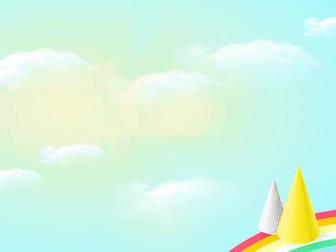 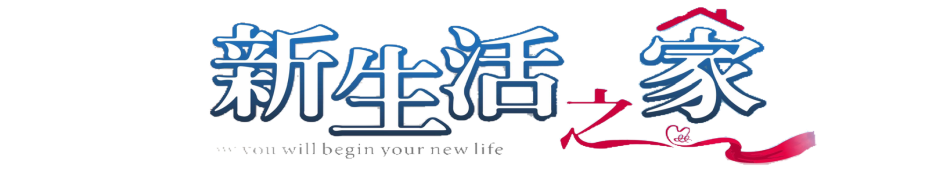 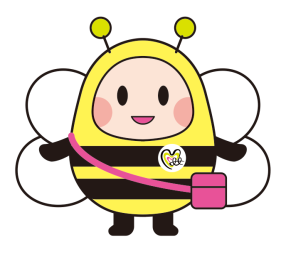 身心障礙者社區式日間照顧服務業務
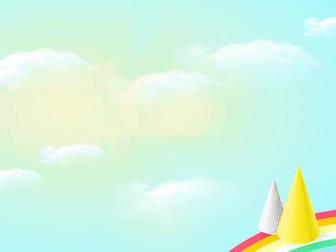 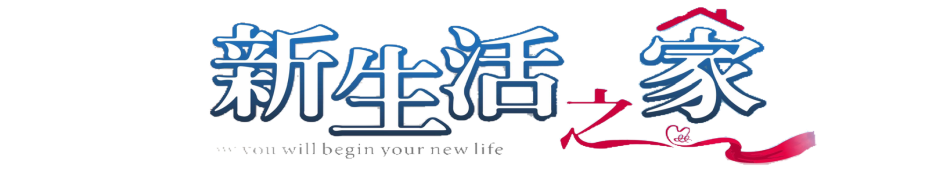 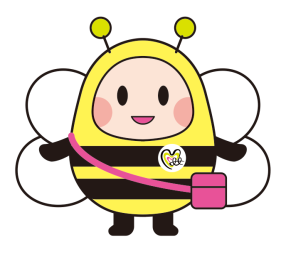 布建身心障礙者社區式日間照顧服務
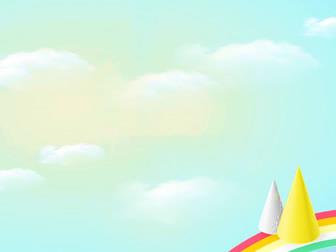 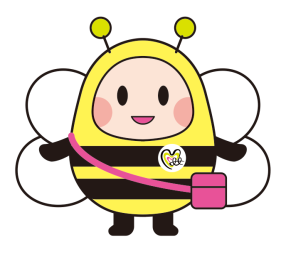 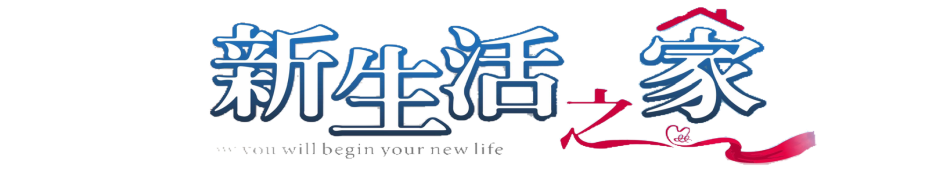 布建身心障礙者社區式日間照顧服務
◎服務區域
◎服務時間
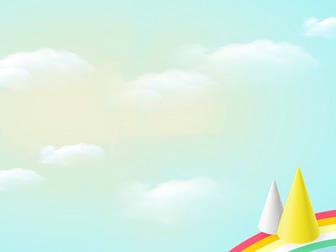 身心障礙者社區式日間照顧服務-未來走向
養護機構
學校單位
職場就業
社區式樂活/布建據點
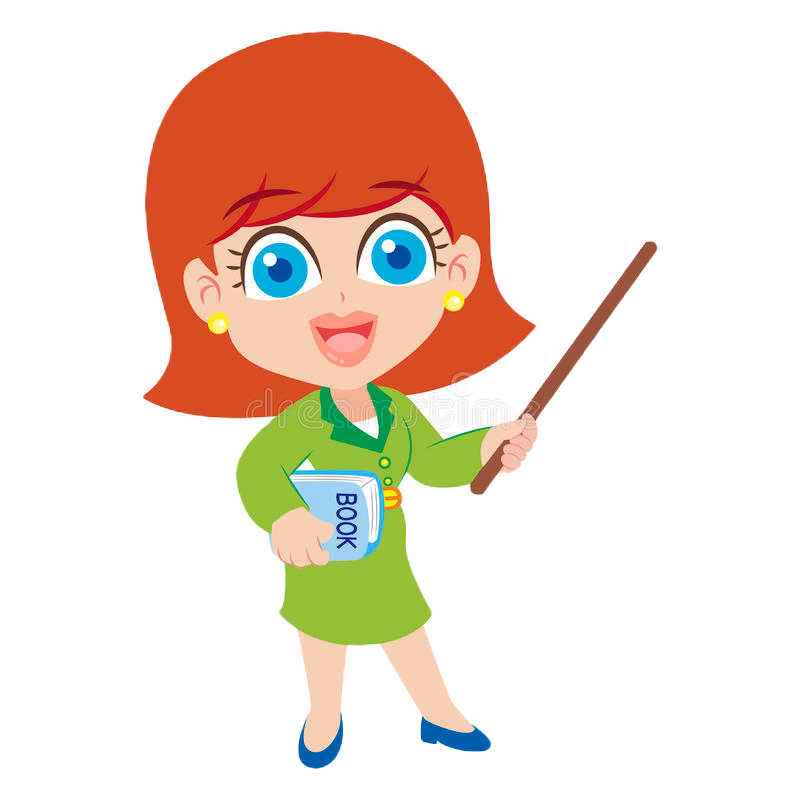 庇護工場
小作所
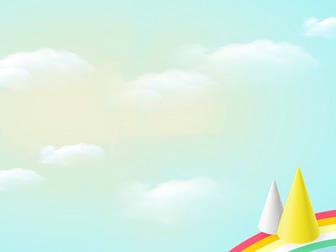 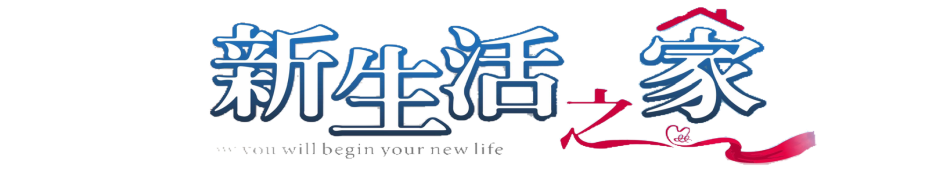 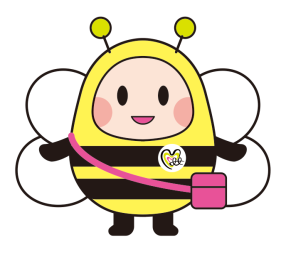 身心障礙者社區日間作業設施服務
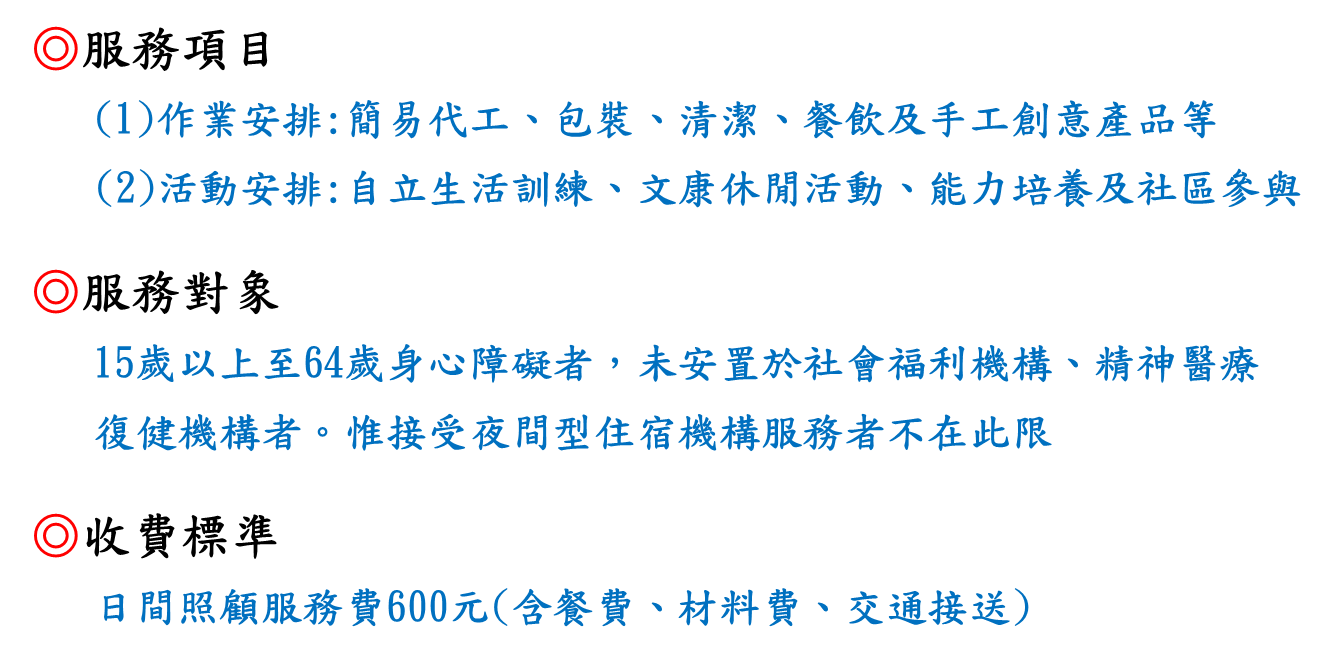 日間照顧服務費600元/月(含餐費、材料費)
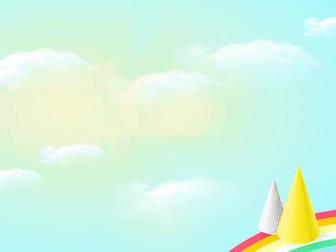 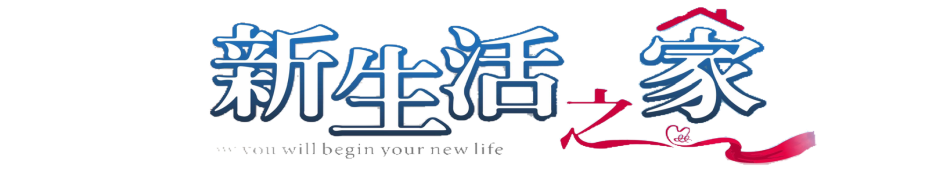 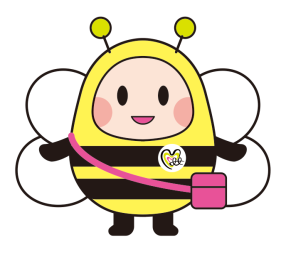 身心障礙者社區日間作業設施服務
◎服務區域
◎服務時間
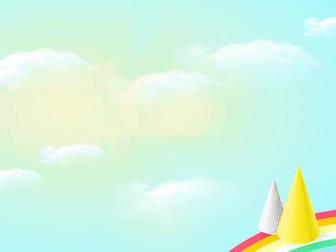 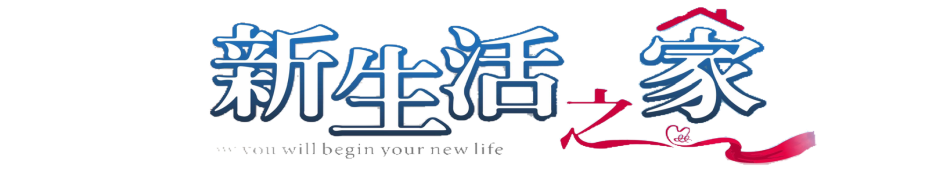 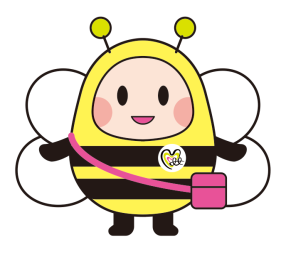 精神障礙者協作模式服務據點
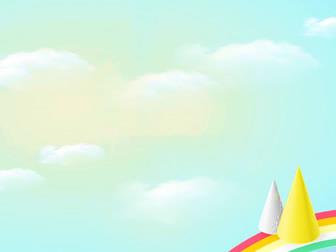 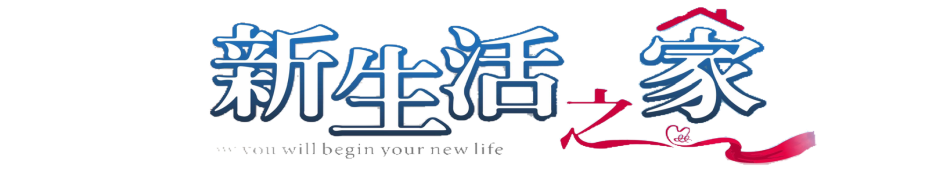 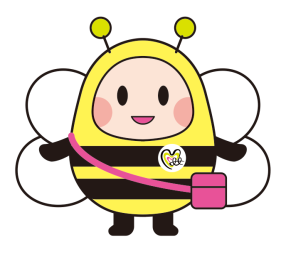 精神障礙者協作模式服務據點
◎服務區域
◎服務時間
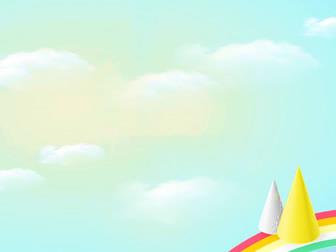 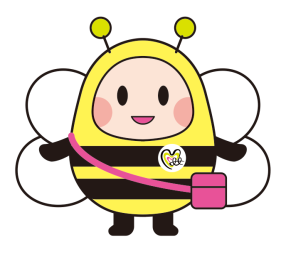 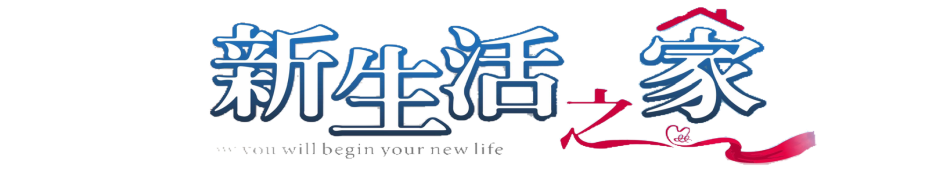 幸福家園     愛在社區
新生活之家〜營造「家」的溫度，彩繪生命每一天
打造「有愛無礙，以相待對、以家為念」的幸福家園
給予服務對象溫暖、有尊嚴、得榮
並擁有自我選擇、自我決定負責、自立生活權利與責任